Supporting Agriculture and Rural Development Policy
David Miller*
Keith Matthews*, Steven Thomson**
Andrew Moxey***, Dave Miller*
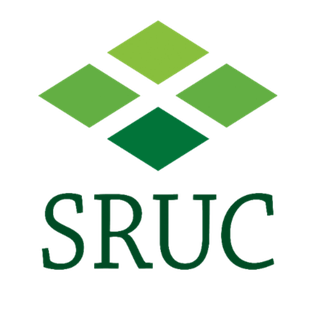 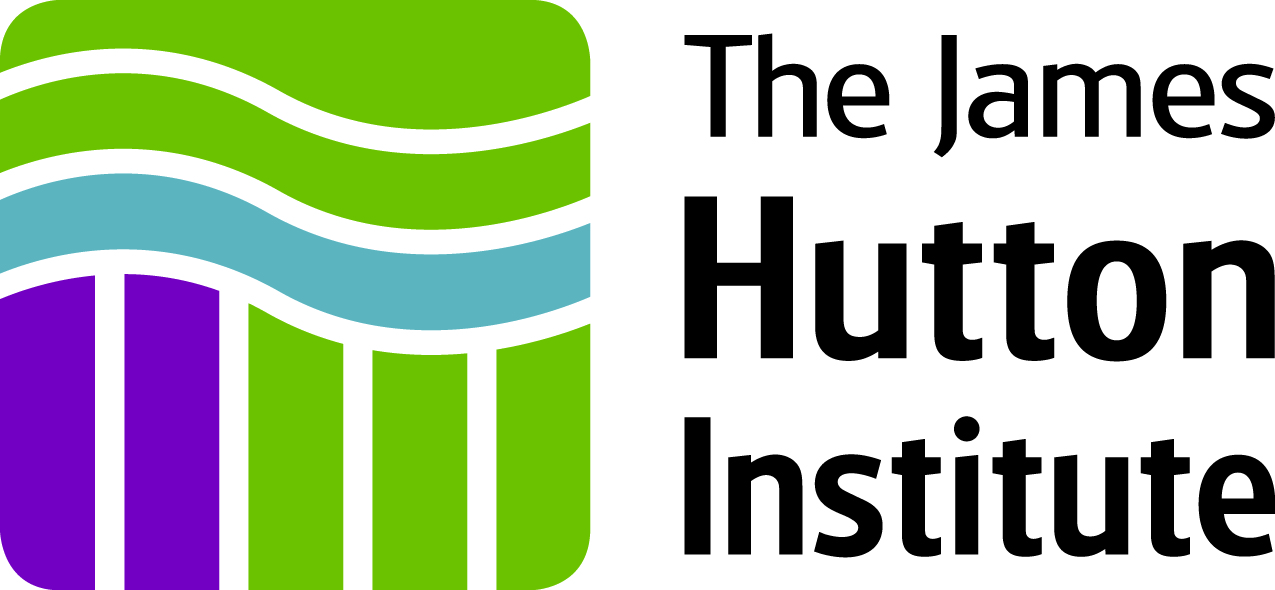 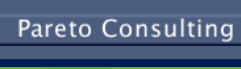 *James Hutton Institute, **Scotland’s Rural College, ***Pareto Consulting
RESAS Science, Evidence and Policy Conference, 18 May 2023, Dynamic Earth, Edinburgh
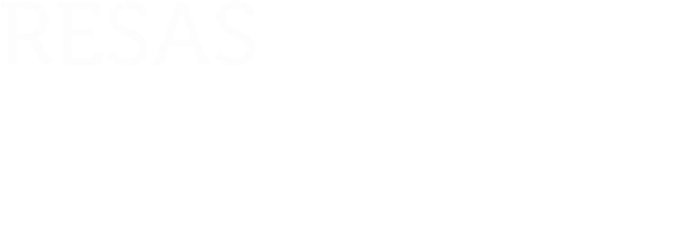 Policy Contexts and Research Partnership
Agriculture and rural development
Example policy contexts 
CAP Pillar 1 Analysis
Areas of Natural Constraint
Greening Review
New payments systems (e.g. enhanced conditionality)
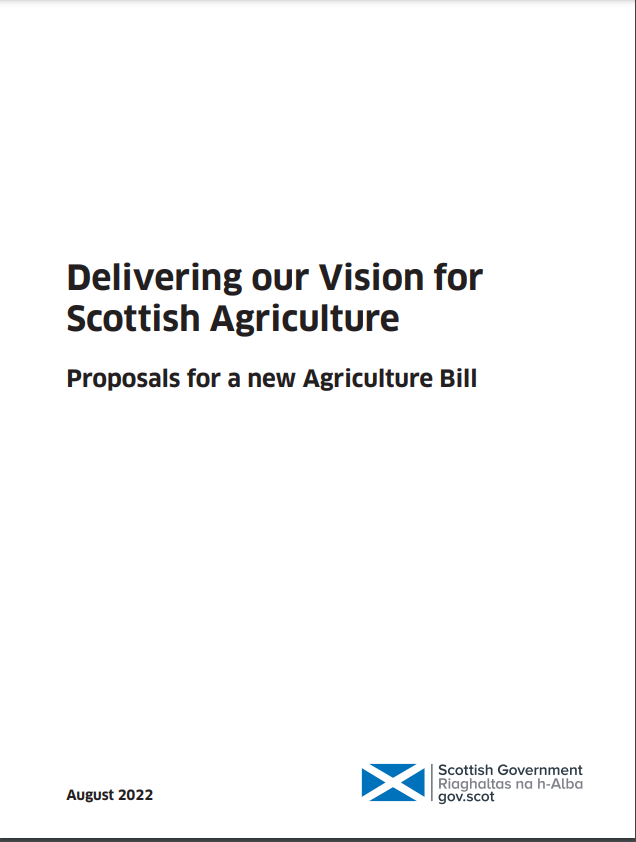 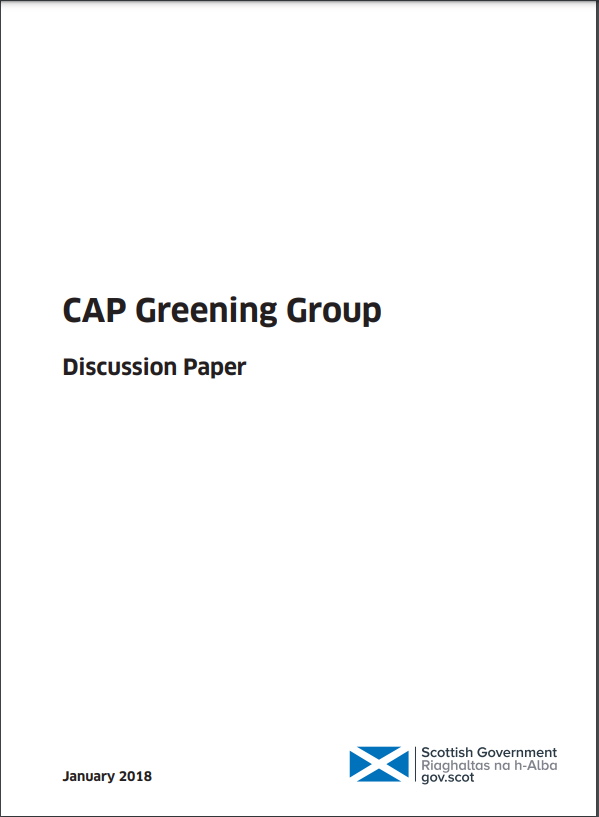 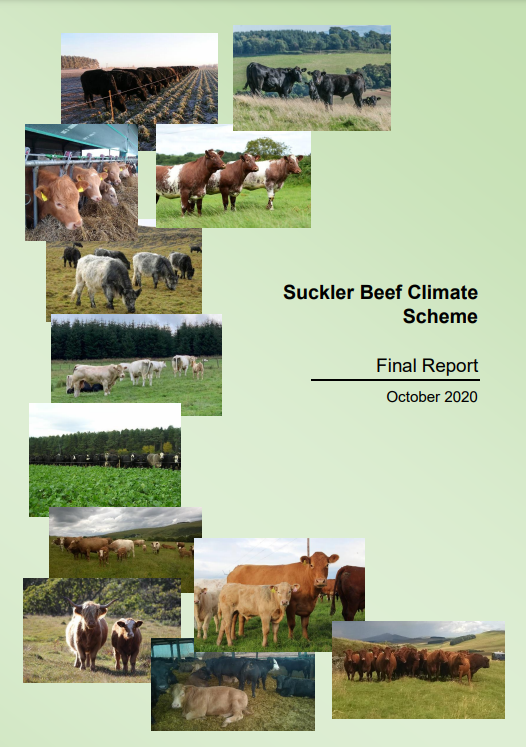 Partnerships: Example Science / policy forums
Agriculture Reform Implementation Oversight Board
Agriculture and Rural Development Stakeholders Group
Farmer Led Groups
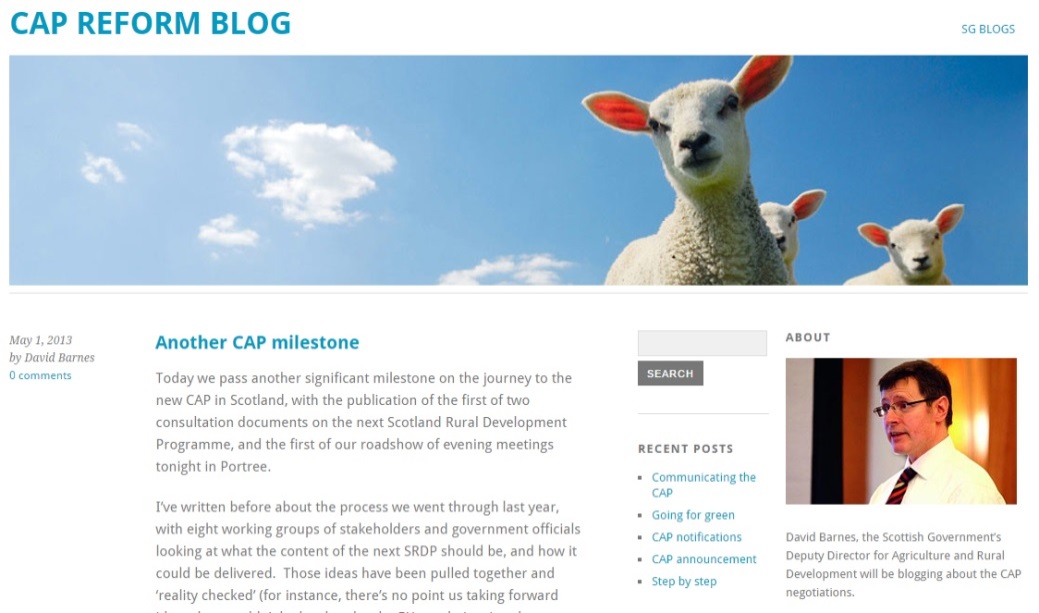 Partnerships: Science / policy funding and advice 
Strategic Research Programmes 2011-16, 2016-22, 2022-27
Underpinning National Capacity, policy call-down
Scottish Government Science Advice Unit
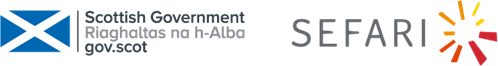 Purpose and Nature of Engagement
To inform deliberations within Scottish Government, and between Scottish Government and stakeholders on future agriculture policy

A process for defining, undertaking and interpreting research with policy
Quantitative Story Telling (QST)
5-stages - Cycles of analysis
Co-construction
Co-interpretation
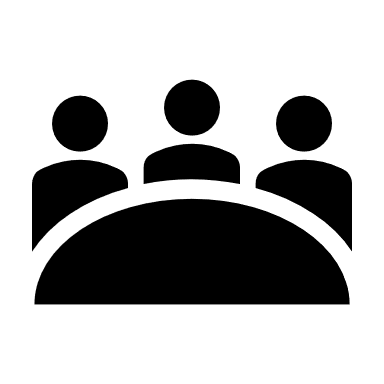 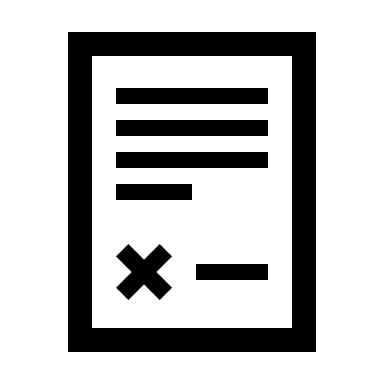 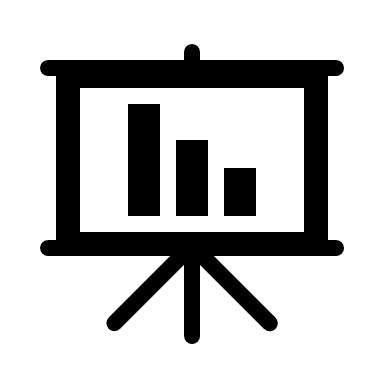 A QST
Cycle
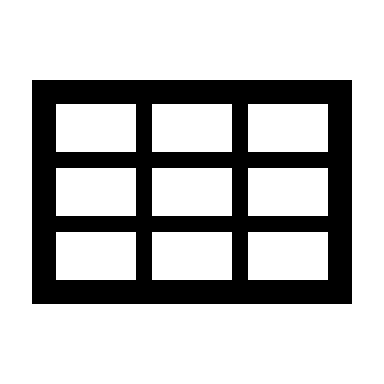 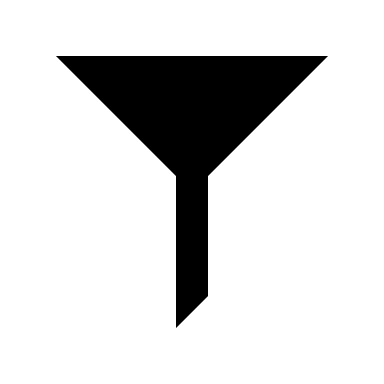 Work being further developed in Strategic Research Programme 2022-27, JHI-C3-1, SRUC C3-1
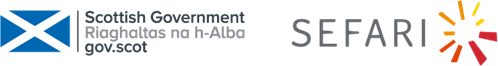 Observations on the Origins of Research
Land Use
Topic C3
Disadvantage sub-group
2024
2023
2022
Payment
Regionalisation
ARIOB Advice
Rural Industries
WP2.4
Agricultural Champions
ARD Stakeholders
2016
2017
2018
2019
2020
2021
ANC Options
Grouse
Muirburn,
ANC, Capping
Woodland Carbon
Peatlands & Payments
Pillar 1 Reform Impacts
ARD Stakeholders
Economic Adaptation 
Theme 4
2015
2014
2013
2012
2011
Greening Review
Redistributive Payment option
Land Capability  Options
Area-based Payments options
Eligible Areas & Stocking Rates
James Hutton Institute formed
Sustainable Farming Systems
Programme 3.1
2006
2007
2008
2009
2010
First SRP starts SAC + MLURI
Pack Review
Using IACS data for research
Area-based Payments Pilot
SAF-JAC
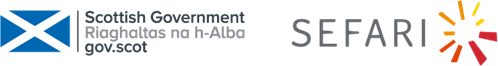 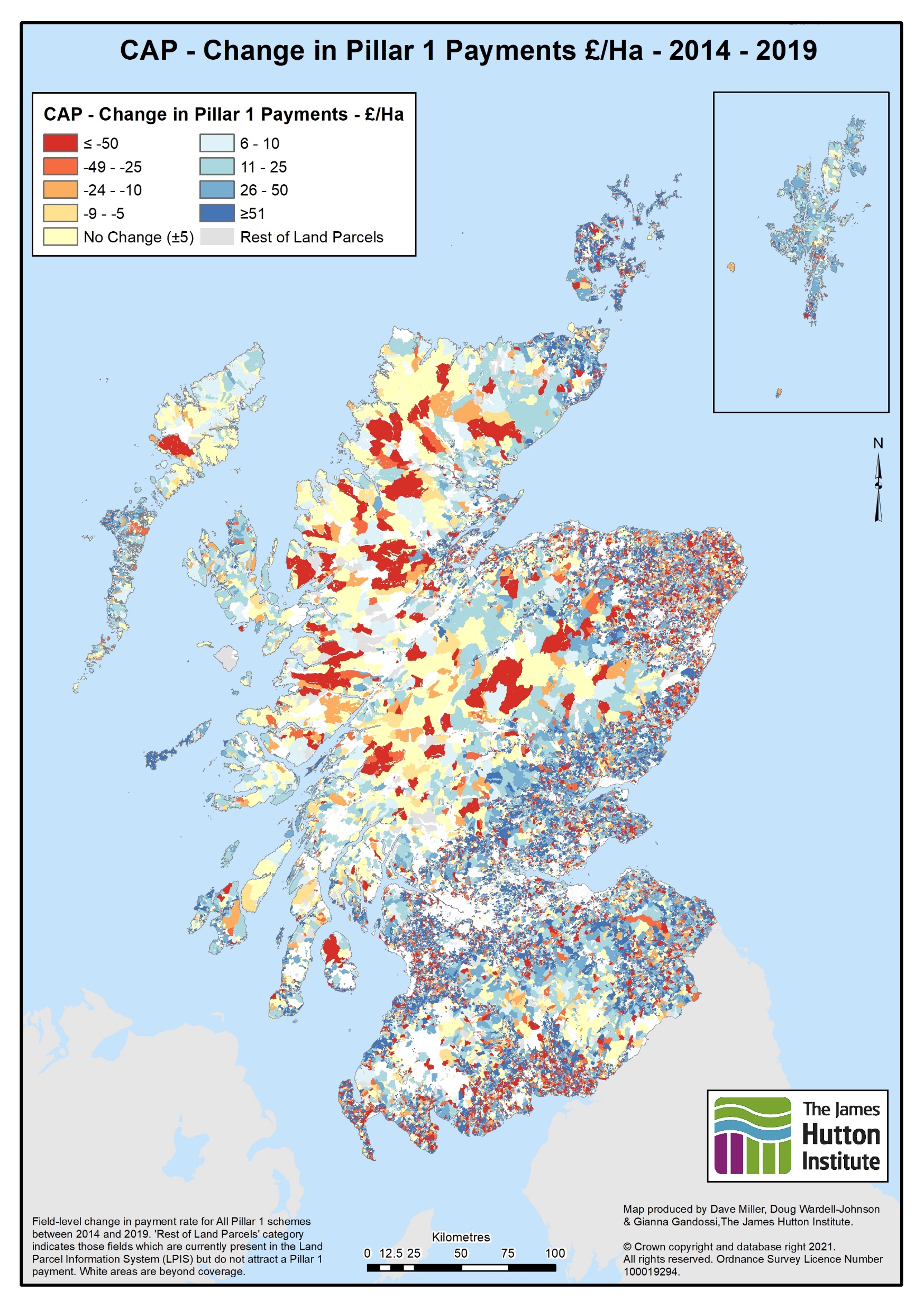 Types of Outputs
Proactive and reactive
Diagnostic – state of play
Counter-factual - what-if, options
Formats
Presenting – participating in deliberation
Reports, briefings, workshop handouts 
Working papers, Powerpoint
Visualisations – relationships, flows 
Static maps, story maps, interactive maps
Data for further analysis within Scottish Government (less often)
Models, apps, tools (rarely)
Map: Matthews et al. (2021) 2014 vs 2019 Pillar 1 and 2 payments comparisons for ARD stakeholders. Online, December 2021. https://ics.hutton.ac.uk/research/land-systems-research-team/cap-analysis/cap-pillar-1-analysis/
Areas of Natural Constraint
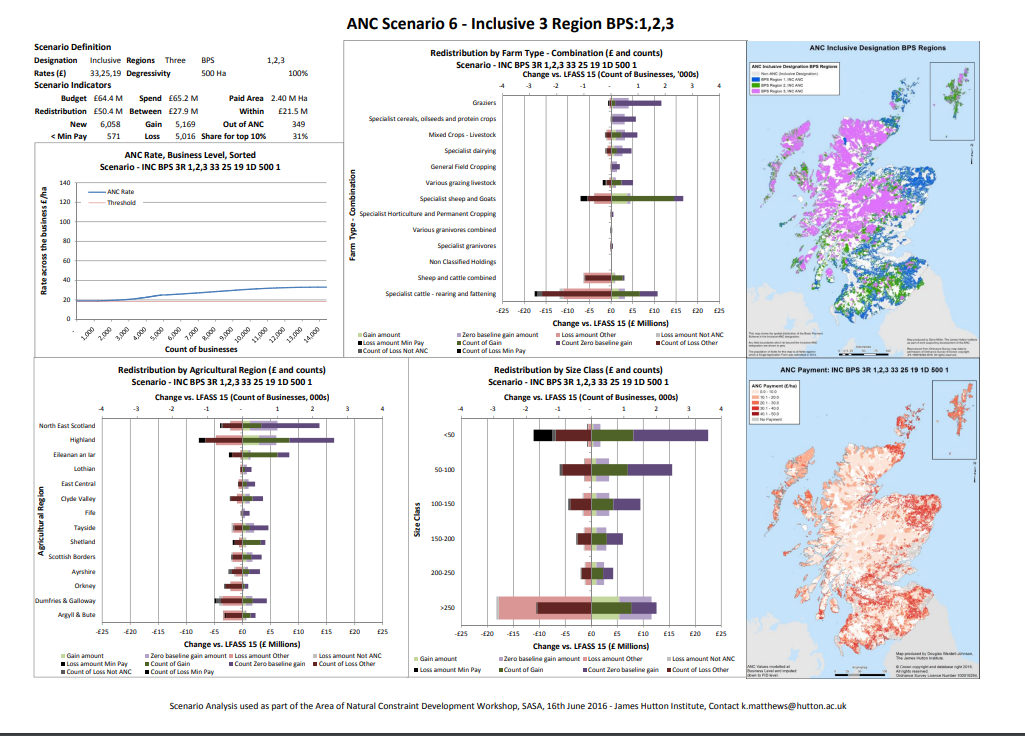 Example of scenario analysis (27 scenarios)

What might happen and where when multiple policy levers are pulled at once?
Layering and Leveraging Funding
Strategic Research Programme
Resources – data, methods, tools, time
Capability – knowledge, experience
Capacity – policy relevant
Anticipation
Experimentation
Credibility building
Underpinning Capacity
Policy-led: call-down – co-construction
Salience shaping
Network building – analysts, officials, stakeholders
Knowledge elicitation
Contract / Responsive Research Funds
Policy-led: project based
Beyond Main Research Provider teams (Pareto)
Platform Funding 
Participation in UK and EU wide projects
Alternative policy options
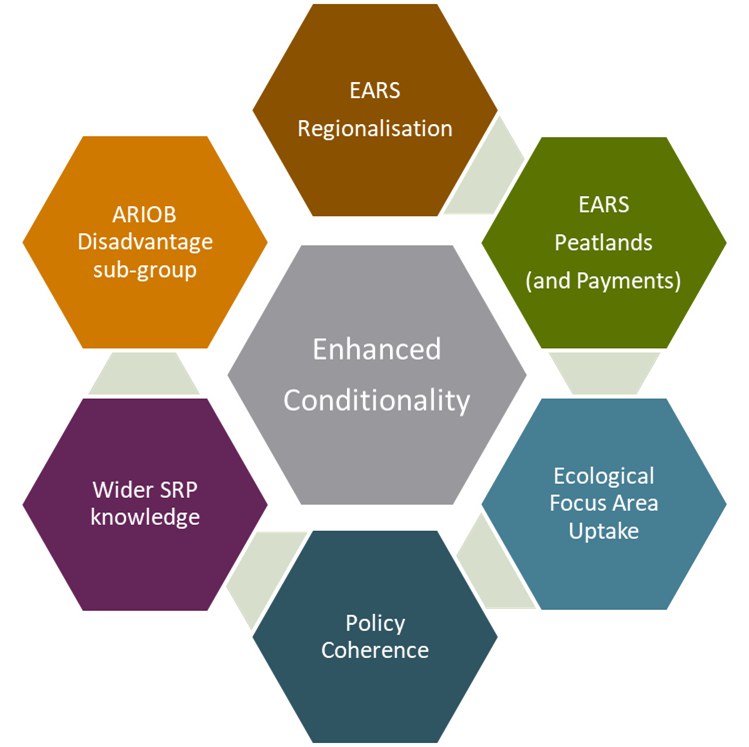 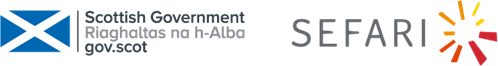 Thank you
sefari.scot
info@sefari.scot
@SEFARIscot
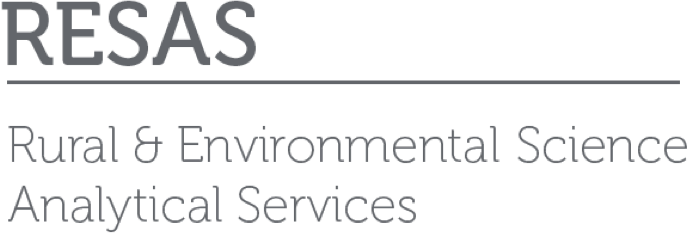